The role of home equity release in retirement: Behavioural factors, aged care and intergenerational aspects Associate Professor Katja HanewaldUNSW Sydney, School of Risk & Actuarial StudiesAustralian Research Council Centre of Excellence in Population Ageing Research (CEPAR) Melbourne Money & Finance Conference 2024 – “Housing Finance and Housing Markets”, February 2024
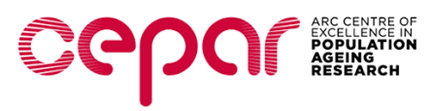 Motivation
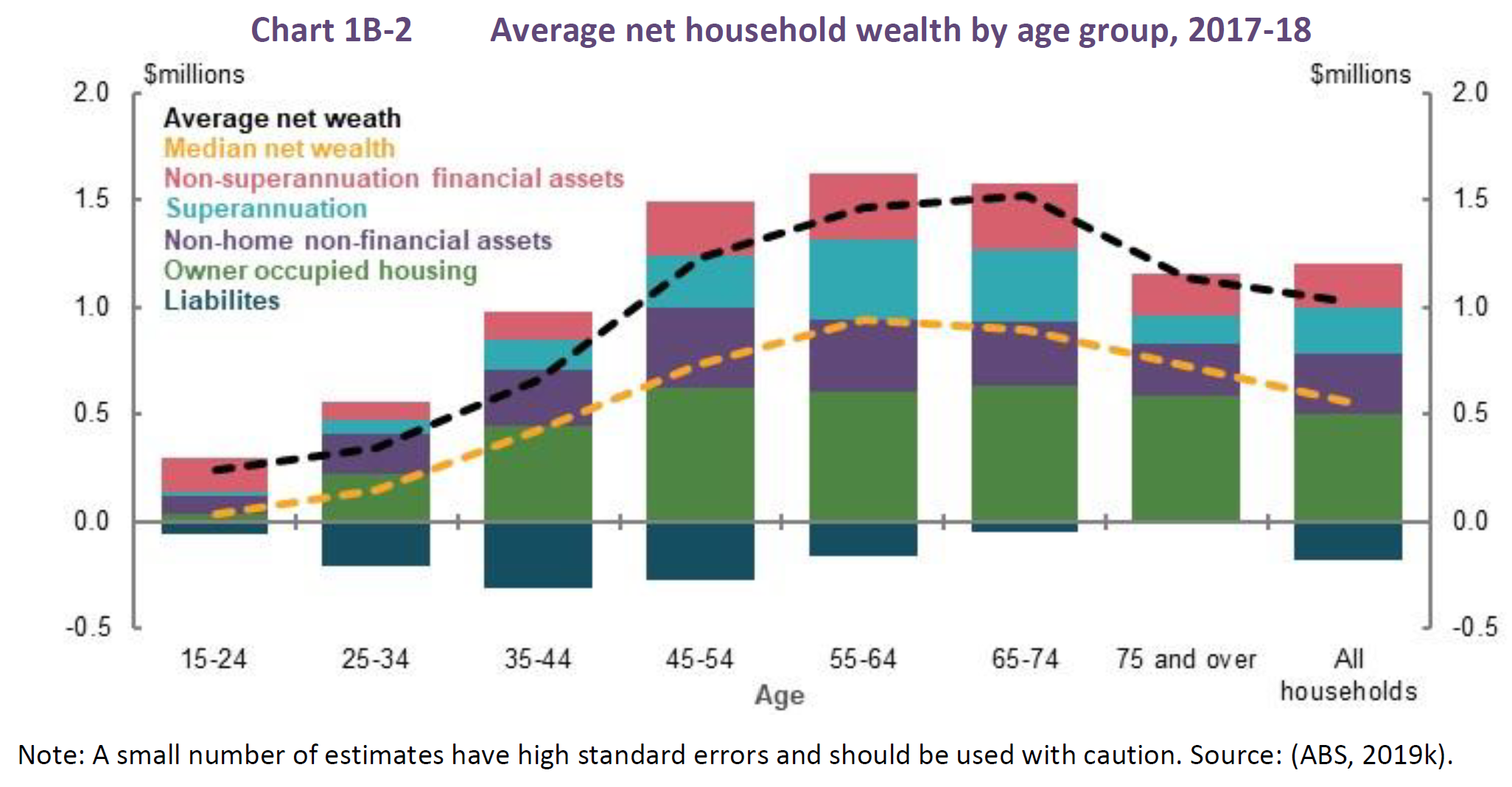 Retirement Income Review (Australian Treasury, 2020): 
For most households aged 65 and over, the family home is their largest asset
Using superannuation assets more efficiently and accessing equity in the home can significantly boost retirement incomes without the need for additional superannuation contributions
Using relatively small portions of home equity can substantially improve retirement incomes
Releasing home equity can boost retirement incomes with a modest impact on debt
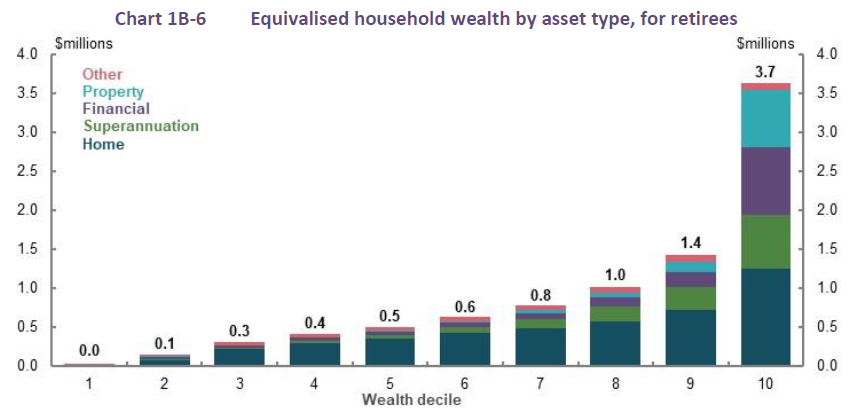 2
Home equity release options in Australia
3
[Speaker Notes: Downsizer contributions (to superannuation account). $300K. 4,500 used scheme in first 3 years
Home reversion (sell part of house)
Private reverse mortgage (borrow using house as collateral).10s of 1000s of contracts
Publicly provided reverse mortgage HEAS (Home Equity Access Scheme). <10,000 participants]
Home Equity Access Scheme
1 Jul 2019:
PLS opened to all property-owning Australians of pension age
Max. amount increased to 150% Age Pension

1 Jan 2020: Interest rate cut (from 5.25% to 4.50%)

1 Jan 2022:
Rebranding from PLS to Home Equity Access Scheme 
Interest rate cut (from 4.50% to 3.95%)
‘Improved public messaging and branding’

1 Jul 2022:
Two lump sums p/y
No negative equity guarantee

Jan 2023: Planners can advise on the HEAS without credit license
10,475
768
Source: Data provided by the Department of Social Services.
4
Reverse mortgages
Heartland Finance: largest active RM provider in Australia, market share: 39.9%; has “helped more than 26,000 Australians”
Heartland reports strong growth in its reverse mortgage business in Australia in the FY2023, with receivables increasing by 20.7% to $1,54 bn
Household Capital reported a 50% year-on-year growth in their reverse mortgage portfolio in December 2023
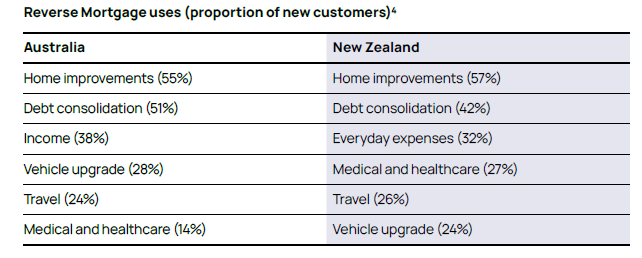 Source: Heartland Group 2023 Annual Report
5
Previous research
6
What is the role of behavioural factors, aged care and bequests as factors affecting the take-up of equity release in Australia?
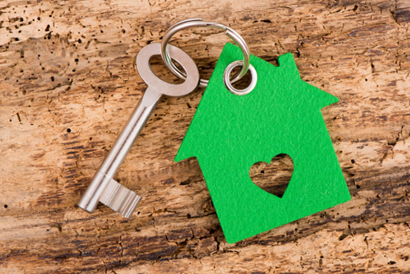 7
Our team
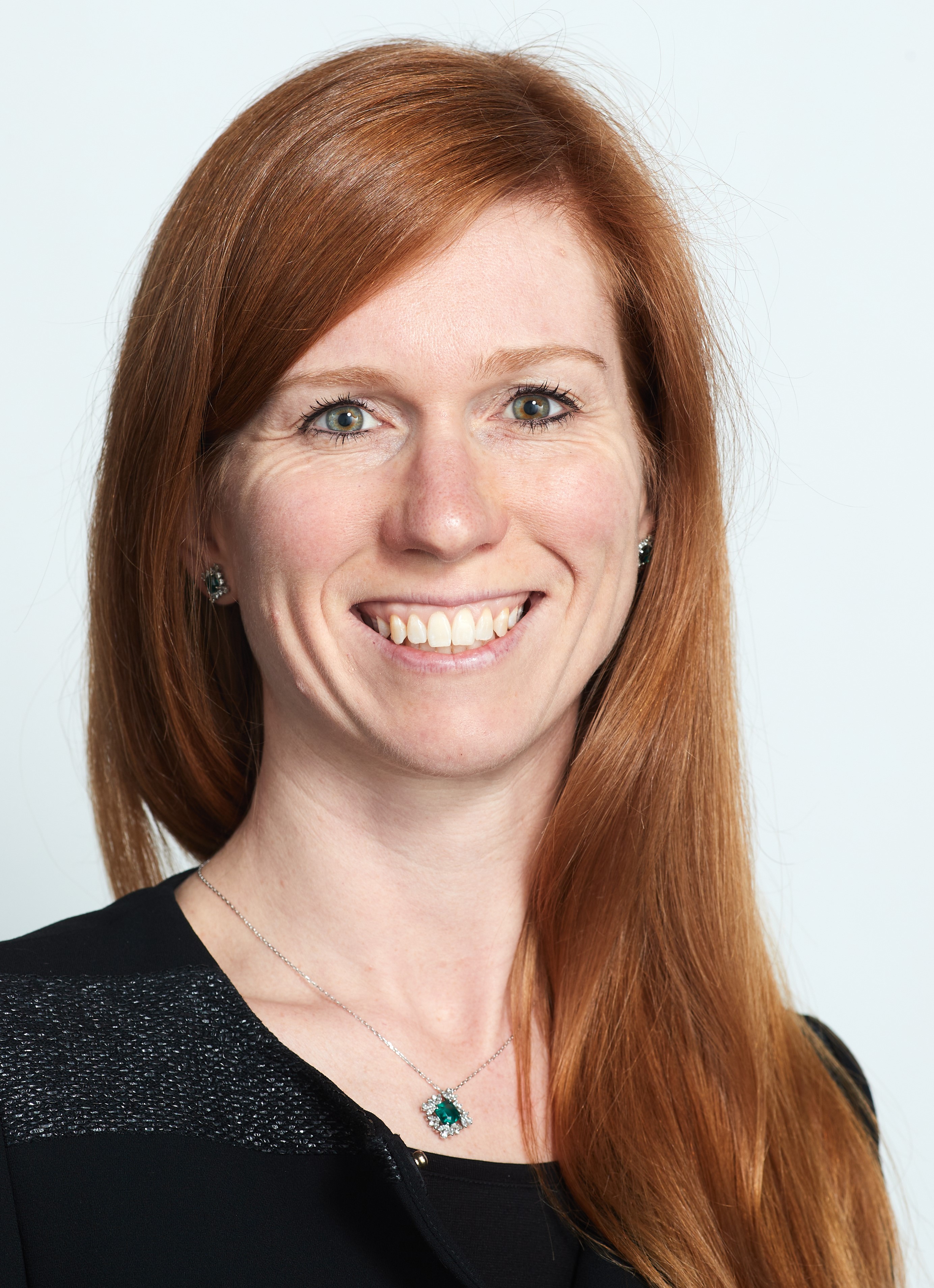 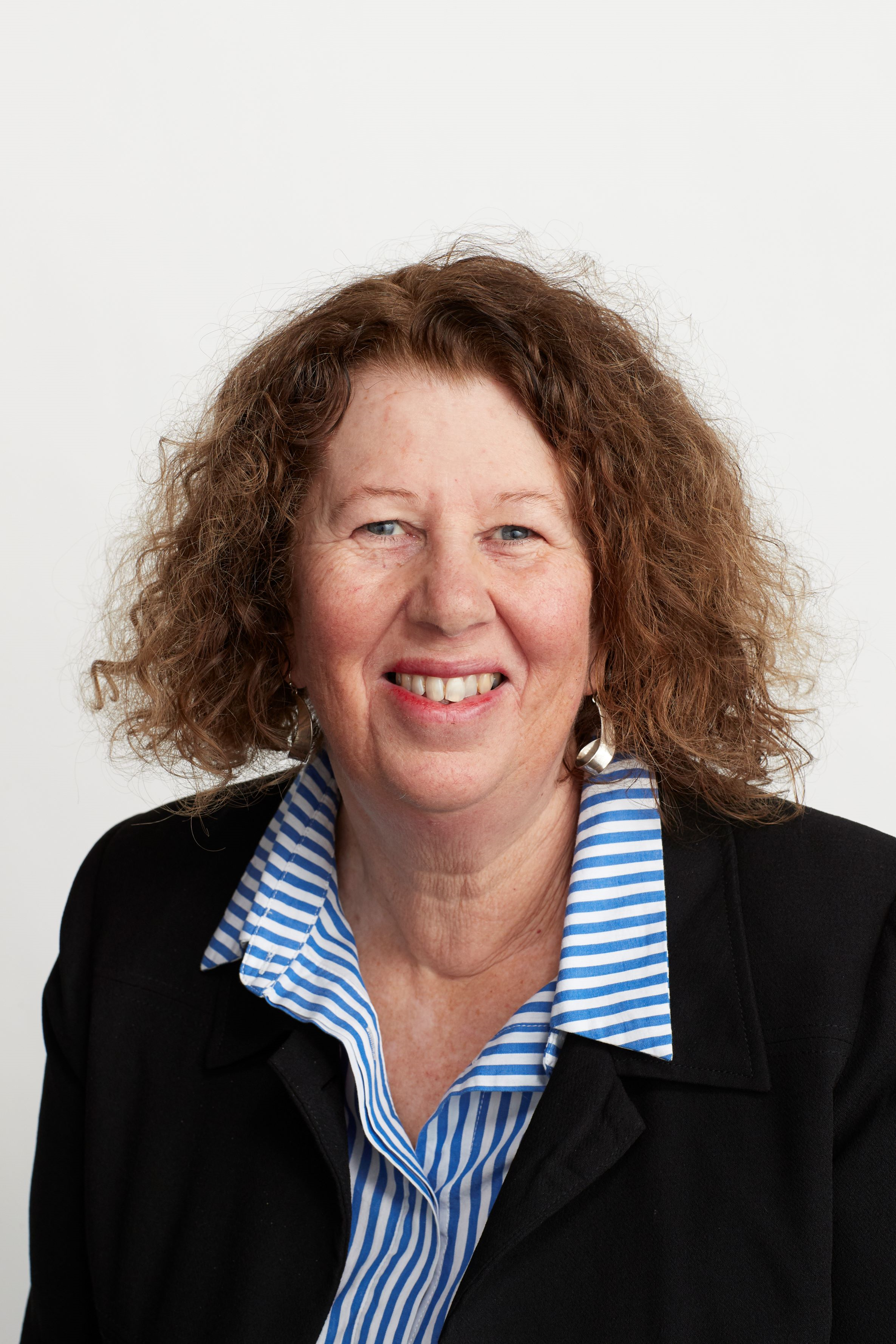 Associate Prof Katja Hanewald 
Prof Hazel Bateman
Postdocs and (former) students
Dr Tin Long Ho
Dr Chelle Wang
Dr Hanlin Lou
Katie Sun
Scott Shao

UNSW Sydney, School of Risk & Actuarial Studies
Australian Research Council Centre of Excellence in Population Ageing Research (CEPAR)
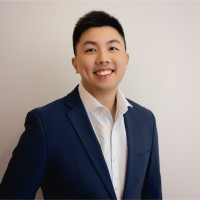 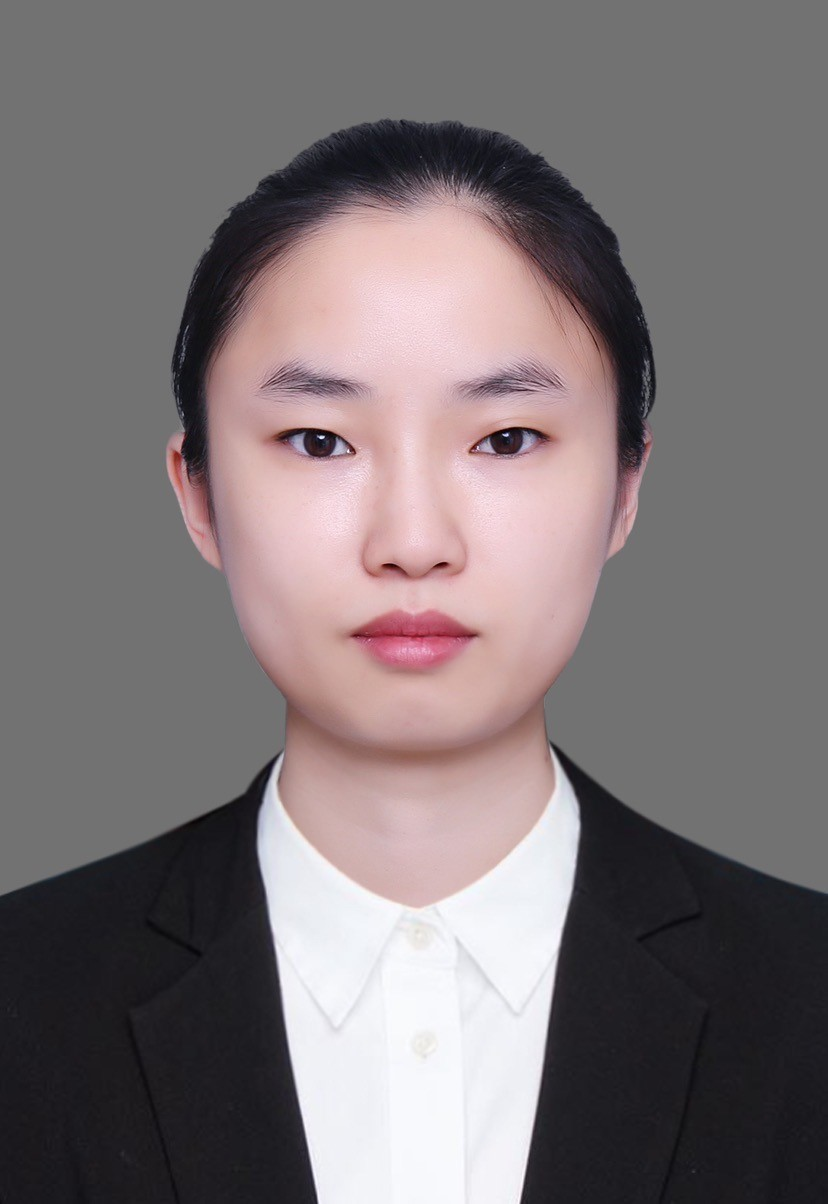 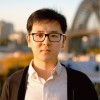 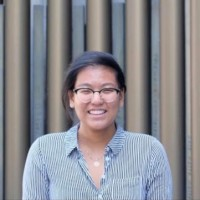 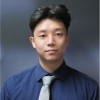 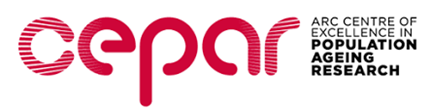 8
Behavioural factors
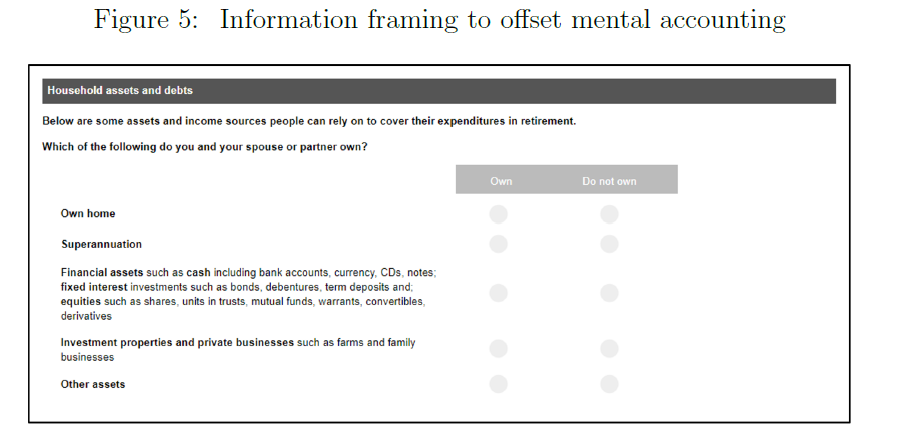 Ongoing research: Bateman, H., Hanewald, K., Ho, T. L., & Lou, H. (2024). Demand for Reverse Mortgages: Behavioral Explanations, Working paper, UNSW Sydney.

Multi-period stochastic simulation model to assess the potential benefits of RMs for different retiree households 
Online experimental survey of Australian homeowners aged 60-80 
Information treatments aimed at mitigating behavioural biases: mental accounting, narrow bracketing, product complexity
Also: data on demographics, household finances, personal preferences, financial capability, and psychological traits to explore the influence of economic and personal factors on reverse mortgage demand.
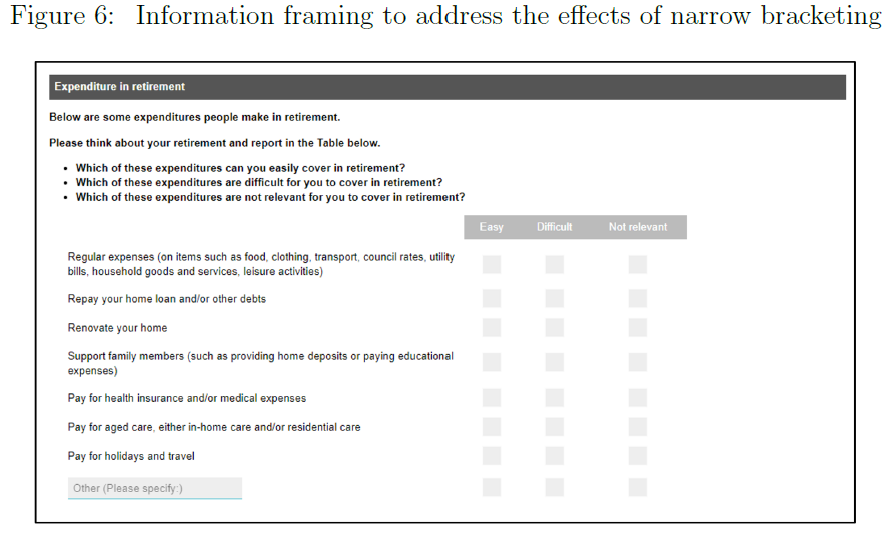 9
Behavioural factors
Results: Behavioural barriers significantly influence RM demand
Clear, case-study-based product information significantly improves understanding of reverse mortgages, thereby addressing product complexity.
Information treatments countering mental accounting and narrow bracketing were positively associated with demand, especially among participants with low income but high housing wealth. 
Economic factors (experiencing financial stress), risk preferences (risk tolerance), and negative perceptions of the equity release product were also influential.
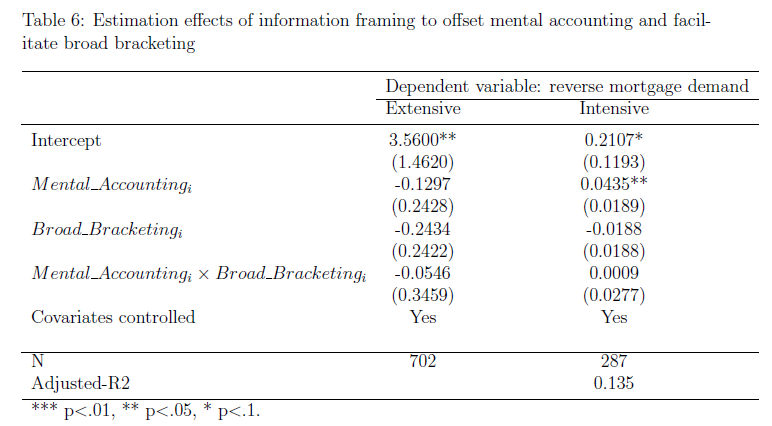 10
Behavioural factors
Comment: HEAS design already addressing behavioural barriers to RMs demand: 
HEAS payments linked to Age Pension payments
 Housing wealth ‘framed’ as part of the mental account to finance retirement
 Less complex than a separate RM product
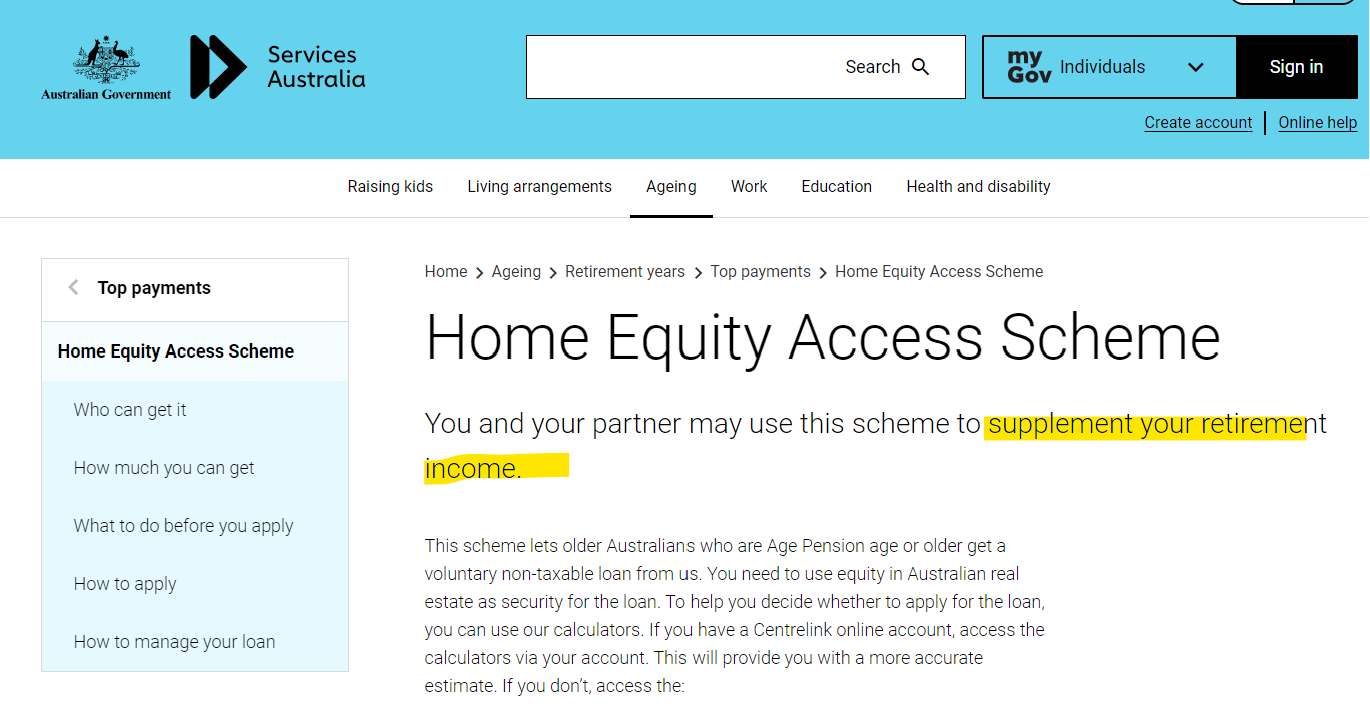 11
[Speaker Notes: Risk exposure
RM: homeowner benefits from house price increases, is protected from decreases through the NNEG
HR: symmetric exposure to house price risk 

Timing of payouts 
RM: higher payouts at t = 0, loan repaid at termination
HR: lease-for-life costs subtracted from lump sum at t = 0]
Home Equity Access Scheme
Which households could benefit from the HEAS?
Simulation study evaluating the HEAS for different household types
Compare different strategies (ASFA comfortable, 70% replacement, max., ASFA comf. +X)
Model longevity/long-term care/house price/interest rate risk, bequest

Results: 
Many Australian households could benefit from the HEAS
Max. HEAS payments often give best ‘outcome’
Advances can be used to cover aged care, other costs



Sun, K., Bateman, H., and Hanewald, K. (2024), Funding retirement with public reverse mortgages: An evaluation of Australia’s Home Equity Access Scheme. Working paper, UNSW Sydney.
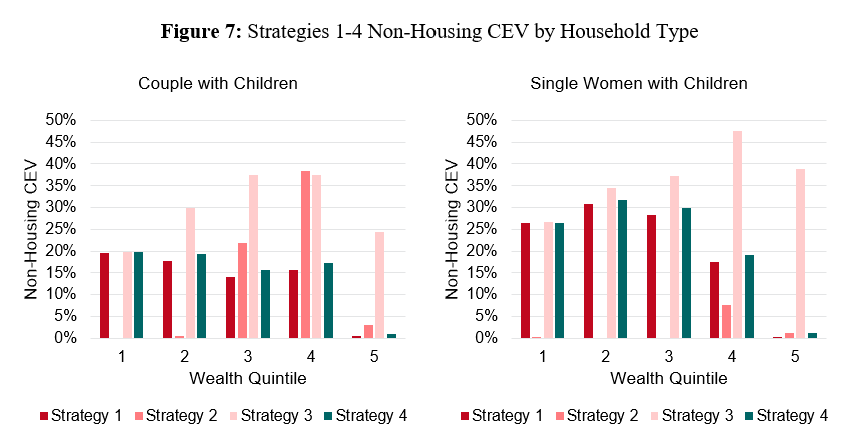 12
[Speaker Notes: Risk exposure
RM: homeowner benefits from house price increases, is protected from decreases through the NNEG
HR: symmetric exposure to house price risk 

Timing of payouts 
RM: higher payouts at t = 0, loan repaid at termination
HR: lease-for-life costs subtracted from lump sum at t = 0]
Aged care
Home equity release could provide additional funding for aged care
Several possible mechanisms (Hanewald et al., 2020b):





HEAS could be extended:
Introduce flexible withdrawal options and increased borrowing limits for aged care expenses
Provide information/advice on using HEAS for aged care funding
Developing partnerships between HEAS and aged care providers for direct fund usage
Integrating HEAS with existing aged care policies and funding mechanisms
13
Aged care
Would people use their housing wealth to buy long-term care insurance? 
Online survey of 1,200 Chinese homeowners aged 45-64 
Results: individuals would buy more LTCI when they can use housing wealth








Hanewald, K., Bateman, H., Fang, H., & Ho, T. L. (2022). Long-term care insurance financing using home equity release: Evidence from an online experimental survey (No. w29689). National Bureau of Economic Research.
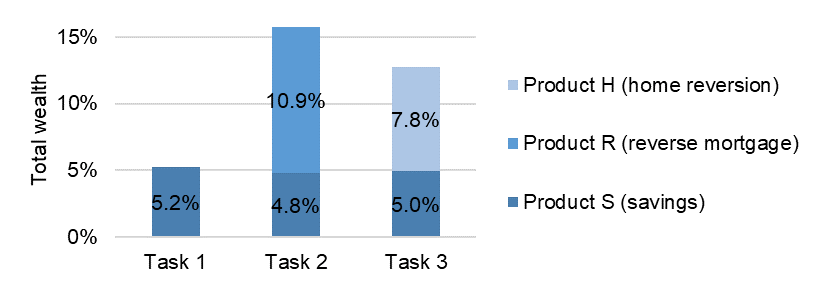 14
Bequest motives
Bequest motives – often cited as a reason for low uptake of home equity release/RMs
But: Home equity release can allow families to 
‘bring forward’ bequests and 
reduce the uncertainty around bequest timing. 
Robert Merton (2007): “It [a reverse mortgage] can also be a far more efficient way of creating a bequest than holding onto a house and leaving it to heirs. After all, one does not have to be an expert to know that it is probably far from optimal bequest policy, from the point of view of the heirs’ utility, to receive the value of the house as a legacy at some uncertain time in the future—perhaps next year, perhaps in 30 years.” 

Many Australian parents help their children buy property using financial wealth
Home equity release could provide additional funding to the “Bank of Mum and Dad”
15
Bequest motives
Could equity release provide retirement income and fund the ‘Bank of Mum and Dad’?
Simulate retirement outcomes for different household, assume parent cares about child 
Compare leaving a bequest vs. gifting earlier via a reverse mortgage product 






Results: many families could benefit from using a reverse mortgage to supplement parental retirement income and fund a child’s home loan deposit 

Wang, Y., Hanewald, K., Bateman, H., and Shao, S. (2024). Home Equity Release: Retirement Income and the ‘Bank of Mum and Dad’, work in progress.
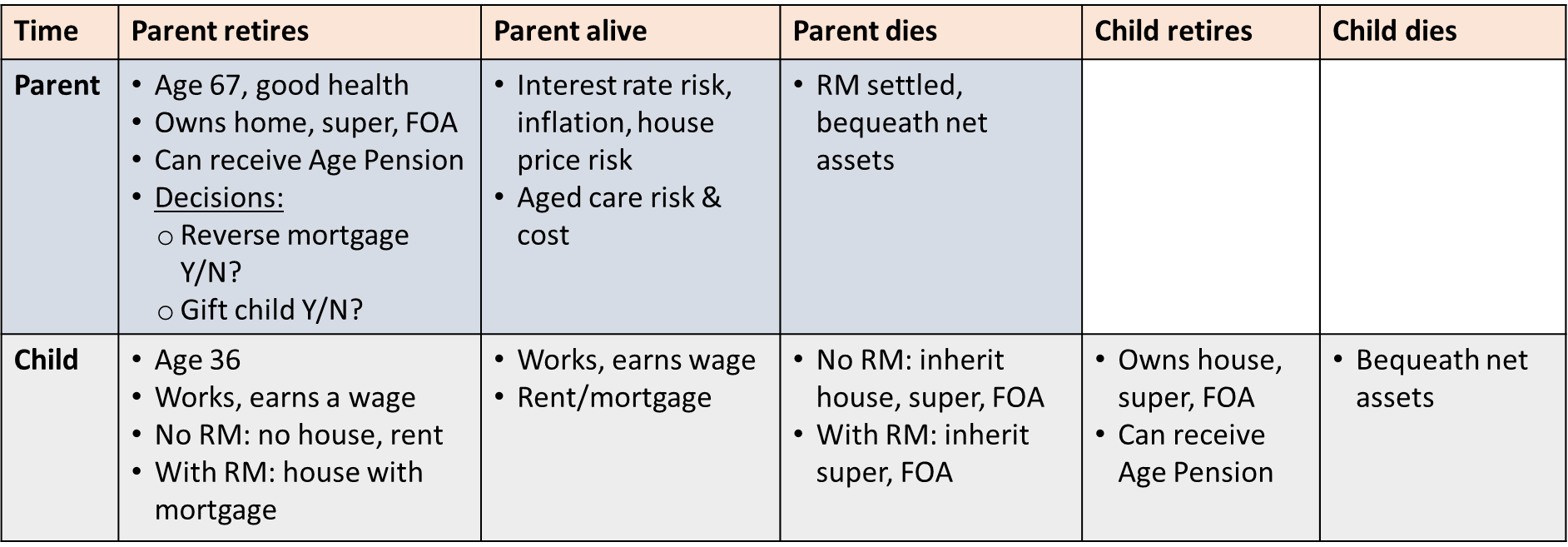 16
Bequest motives
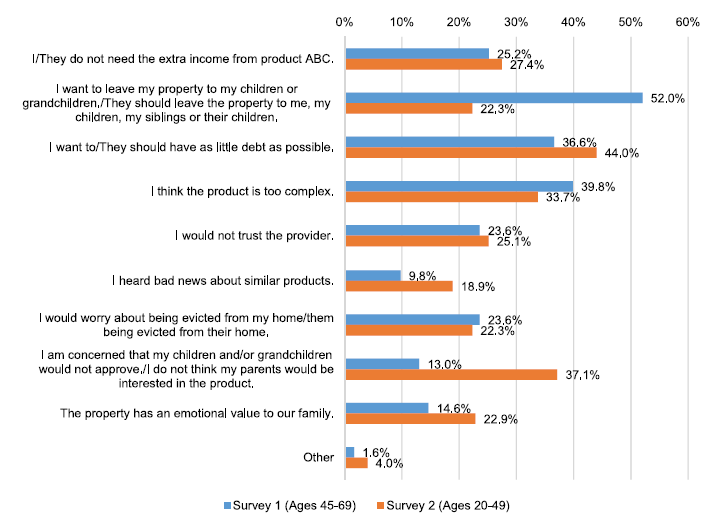 What do different generations expect?
Hanewald et al. (2020a): Two large surveys to assess the potential demand for RMs in China
We developed a flexible product design addressing the shortcomings of an unsuccessful reverse mortgage product piloted in China
Results:
Strong interest among educated urban Chinese: older homeowners and adult children 
Discrepancies in expectations regarding property inheritance between generations
Conclusion:
Equity release options should be advertised to families 
Families should be encouraged to discuss the use of housing wealth
Hanewald, K., Bateman, H., Fang, H., & Wu, S. (2020a). Is there a demand for reverse mortgages in China? Evidence from two online surveys. Journal of Economic Behavior & Organization, 169, 19-37.
17
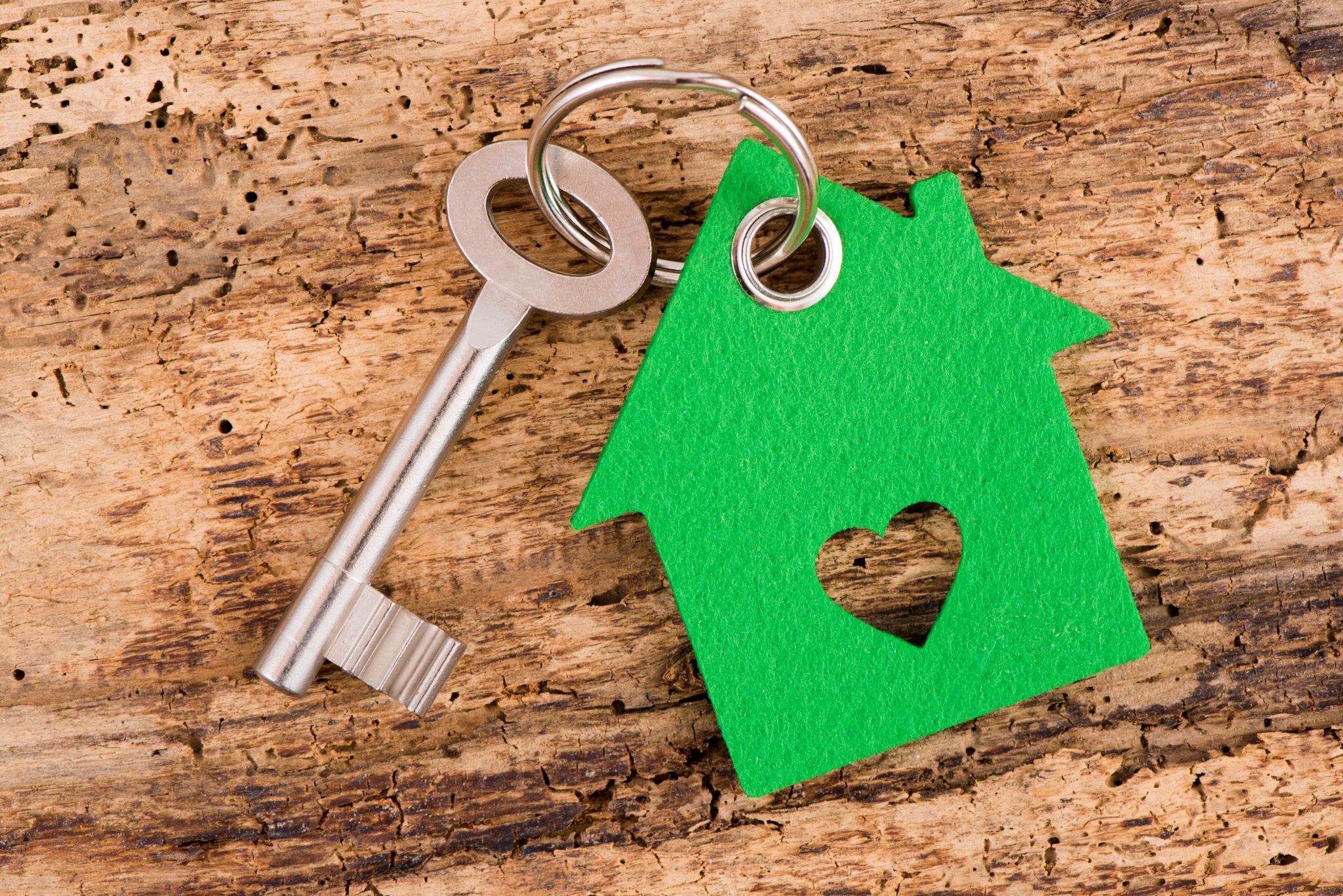 Conclusion
For most households aged 65 and over, the family home is their largest asset
Home equity release allows retirees to:
Supplement retirement income, age in place, fund aged care, bring forward and ‘time’ bequests, …
Yet, take-up of home equity release (including the HEAS) remains low

Research shows how barriers to take-up could be overcome: 
Behavioural barriers (complexity, mental accounting and narrow bracketing): clear, case study-based product information and communication strategies (Bateman et al., 2024; Sun et al., 2024.)
Concerns about aged care expenses: include aged care financing in program/product design (Hanewald et al. 2020b; Hanewald et al., 2024.)
Bequests: Home equity release allows families to control the timing of intergenerational wealth transfers (Wang et al., 2024.)
18
Thank you!Contact: Katja Hanewaldk.hanewald@unsw.edu.au
19